FRANCOSKA REVOLUCIJA
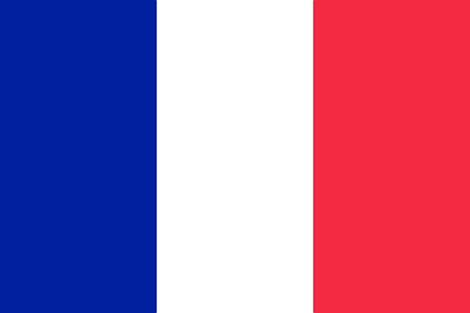 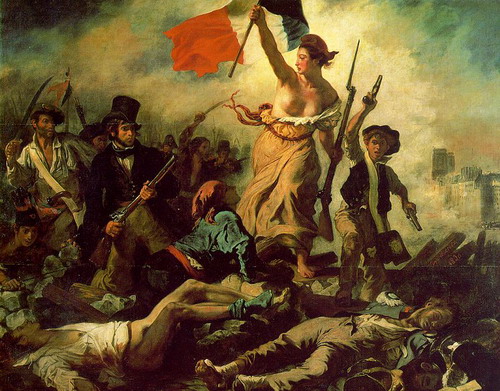 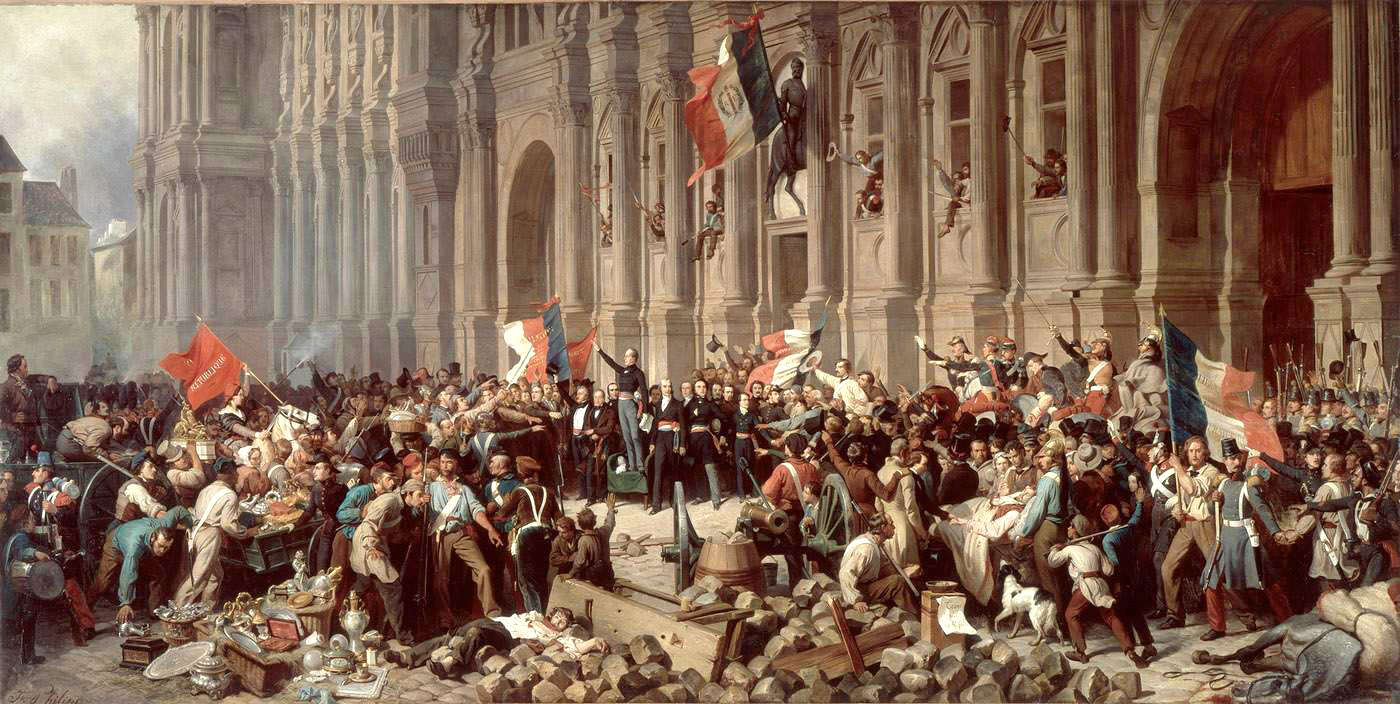 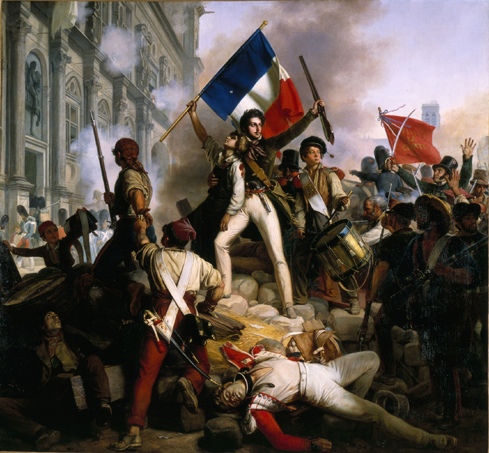 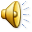 Odstranili so Ludvika XVI., ki se ni mogel primerjati s prejšnjim kraljem Ludvikom XIV.
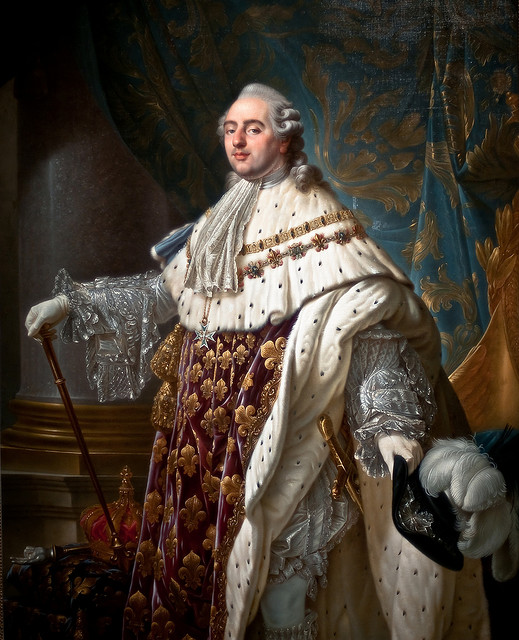 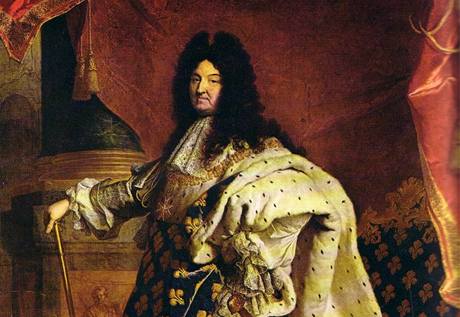 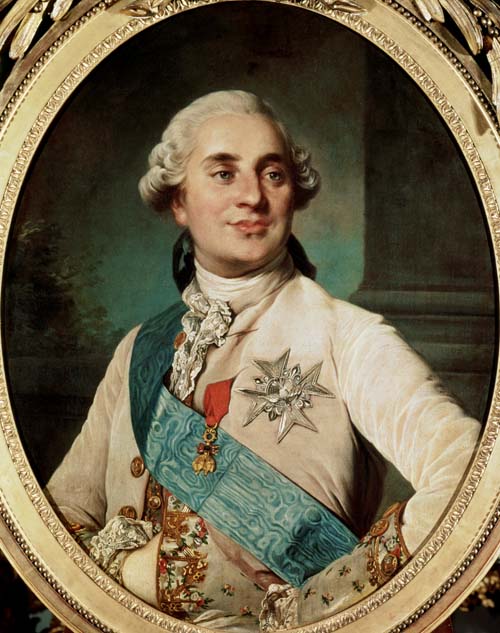 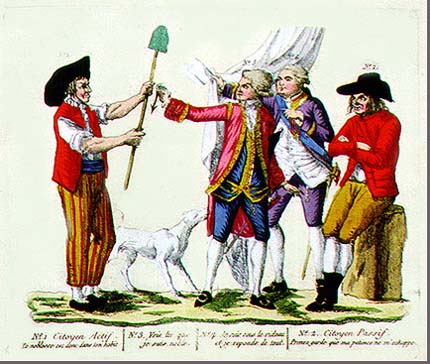 SVOBODA, ENAKOST,BRATSTVO
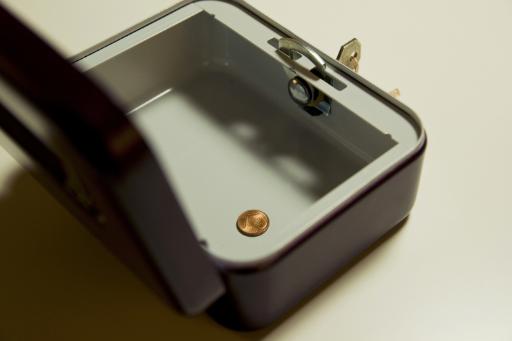 Zaradi nesposobnosti in razkošnega življenja življenja Ludvika XVI - nezadovoljstvo med ljudmi.
Prazna državna blagajna
Neuspešna gospodarska politika
Vzroki:
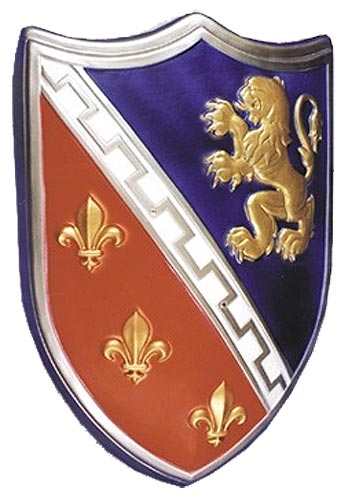 Visoki davki, 
omejevanje zemlje, 
veliko zapravljanje kraljev, 
slaba letina. 
Revni so stradali
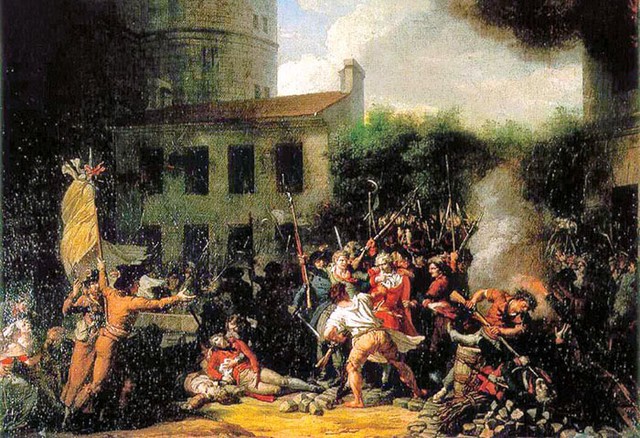 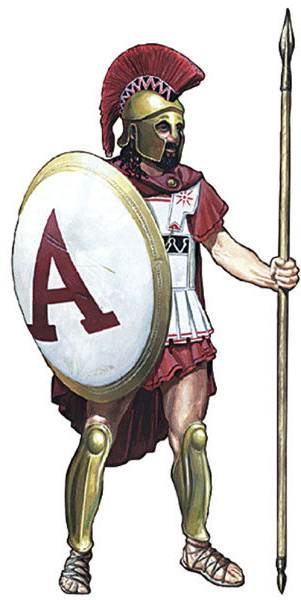 Francoski stanovi
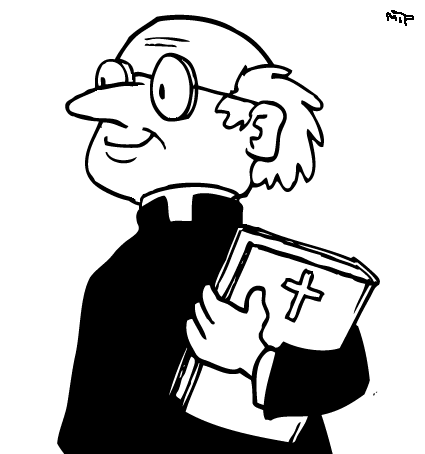 1. stan: duhovščina
2. stan: plemstvo


3. stan:
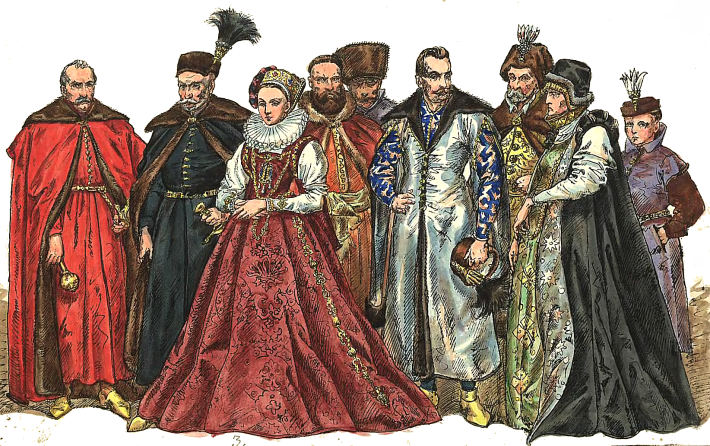 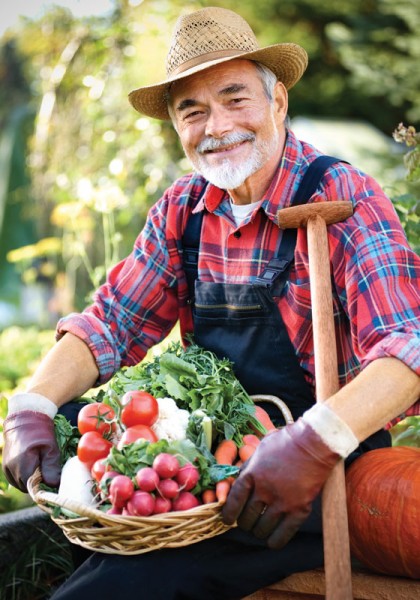 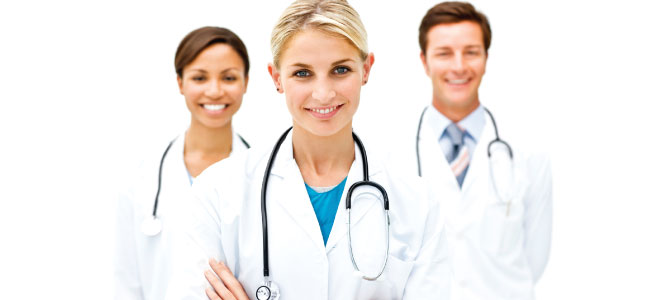 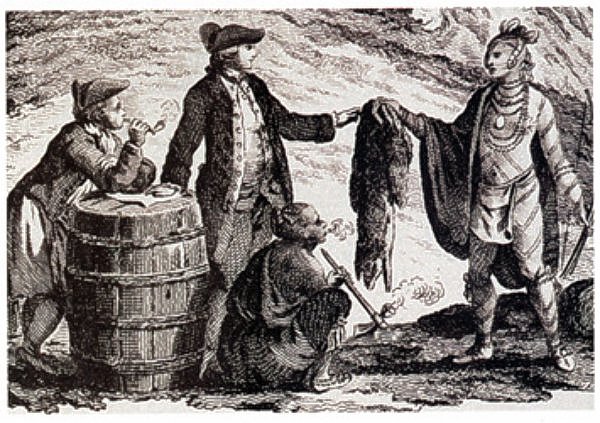 Kdo je sodeloval v francoski revoluciji?
Brezdokolenkarji 
Jakobinci 
Žirondisti
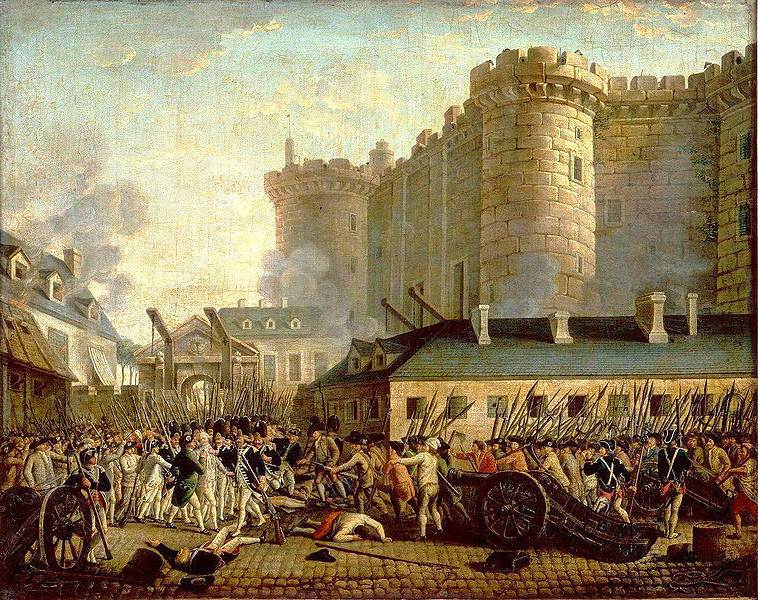 Besneži  
 Hebertisti  
 Muscadini  
 Chouani
Navdušenci nad revolucijo so bili:
kmetje
 Slovenski izobraženci
 Meščanstvo
PLEMSTVO, DUHOVŠČINA IN URADNIKI PA SO IDEJE
 FRANCOSKE REVOLUCIJE ZAVRAČALI
POTEK REVOLUCIJE
Potekala v 3 delih.
1. del (1789-1791)
2. del (1791-1793)
3. del (1793-1794) ali vladavina terorja
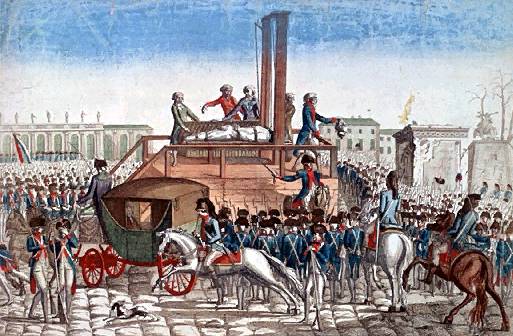 1. DEL – Revolucija se začne
Ludvik XVI. Zavrne sklepe Narodne Skupščine in zbira vojsko.
Parižani so napadli in zavzeli kraljevo trdnjavo.
Plemiške družine so se začele izseljevati in delovati proti revoluciji. Nezaupanje, nadzori in aretacije so se krepile.
Ustanovitev narodne garde
Konča se konča z zgledovanjem v Ameriki.
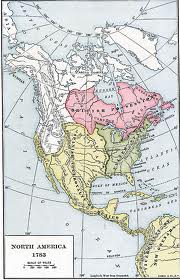 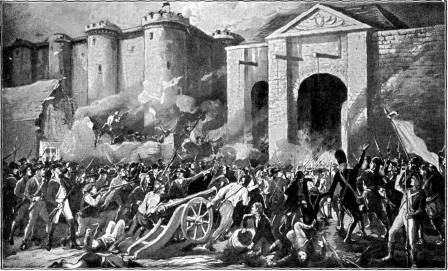 2. DEL
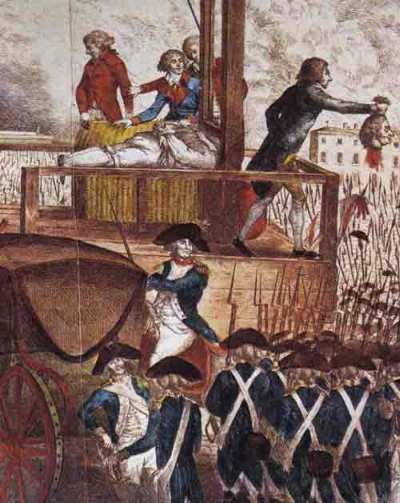 Francija postane republika
Ludviku XVI. Sodijo z giljotino
Duhovščina se razcepi
Poskus pobega Ludvika XIV.
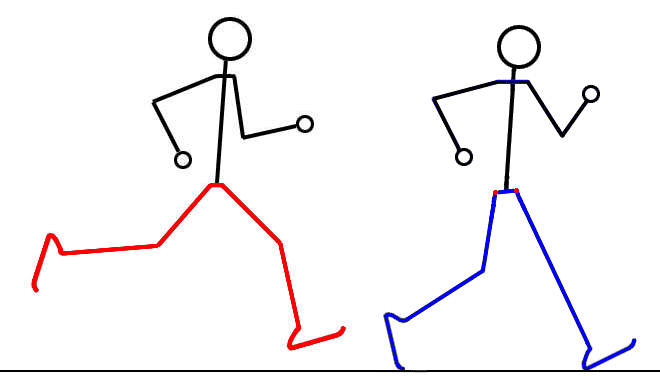 3. DEL – VLADAVINA TERORJA
Zaradi porazov -> veliko pomanjkanje in nezadovoljstvo.
Najvidnejši član odbora je bil Maximilien Robespierre
Začne se z uvedbo diktature
Kasneje so ga zaprli in obglavili
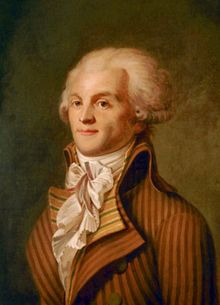 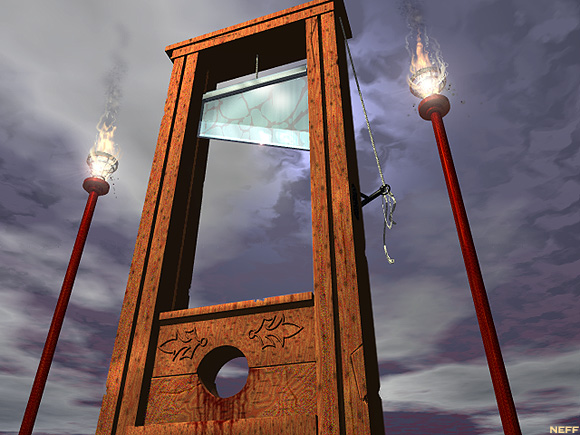 POSLEDICE
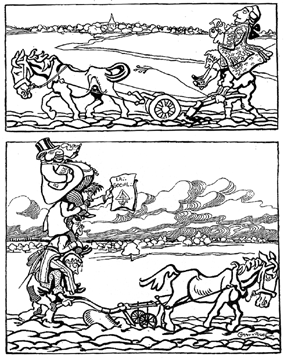 Novi zakoni:
 O odpravi fevdalnega sistema,
 Davčna enakost,
 Kmet dobil zemljo, če jo je kupil,
 Tlačne obveznosti
Osebna odvisnost ter druge dolžnosti brez odškodnin.
Velika prelomnica, oznanjala je konec starega reda
Bila je svarilo, da človeka in družbe ne smemo spreminjati s silo.
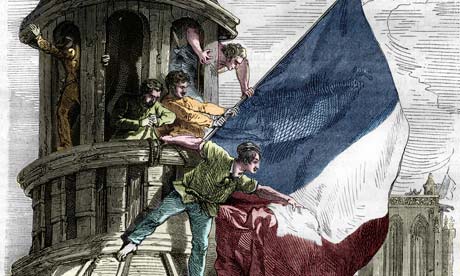 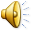 VIRI
Učbenik – Vzpon meščanstva
Knjiga; Kako so živeli v času francoske revolucije, Mladinska knjiga,Ljubljana leta 1989, avtor: Herve Luxardo.
E. Enciklopedija, MK, Ljubljana leta 2006, avtor:  Breda Biščak (prevedla)
http://www.timetoast.com/timelines/francoska-revolucija--2
http://baza.svarog.org/zgodovina/1789/pokongresna_evropa.php
http://baza.svarog.org/zgodovina/zgodovina.php

http://schoolworkhelper.net/2011/05/french-revolution-causes-significant-events/